Fig. 1 Distribution of Hcrt cells in normal and across PD stages. The clinical stages of PD are based on Hoehn and ...
Brain, Volume 130, Issue 6, June 2007, Pages 1586–1595, https://doi.org/10.1093/brain/awm097
The content of this slide may be subject to copyright: please see the slide notes for details.
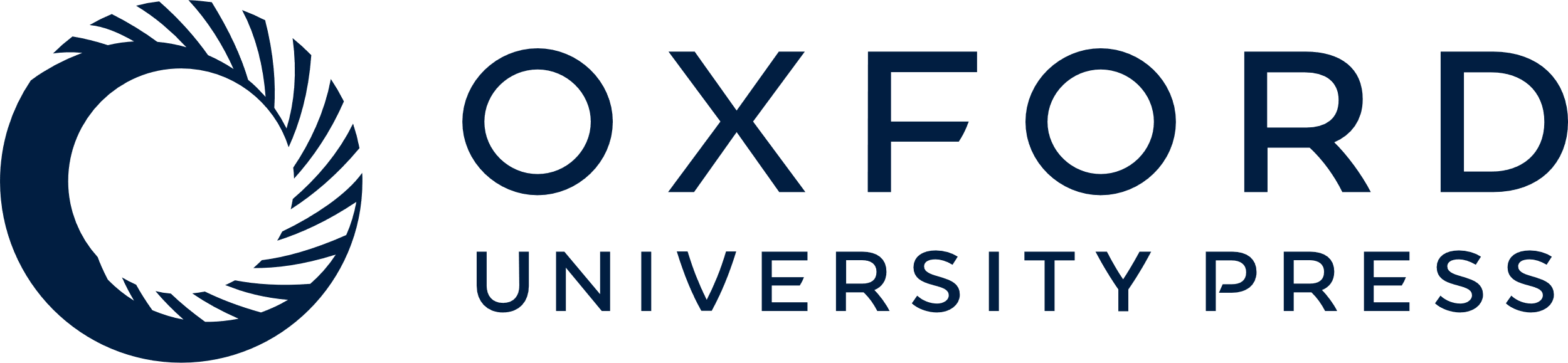 [Speaker Notes: Fig. 1 Distribution of Hcrt cells in normal and across PD stages. The clinical stages of PD are based on Hoehn and Yahr criteria. The cell distribution and count from a section of anterior, middle and posterior part of the hypothalamus were mapped from a normal, stage III and stage V of PD brains. The cell counts are listed for each section. The number of Hcrt cells is decreased with severity of the disease. 3v—third ventricle, Fx—fornix, Mmb—mammillary body, Opt—optic tract. Scale bars—50 μm.


Unless provided in the caption above, the following copyright applies to the content of this slide: © 2007 The Author(s)This is an Open Access article distributed under the terms of the Creative Commons Attribution Non-Commercial License (http://creativecommons.org/licenses/by-nc/2.0/uk/) which permits unrestricted non-commercial use, distribution, and reproduction in any medium, provided the original work is properly cited.]